Різноманітність тварин
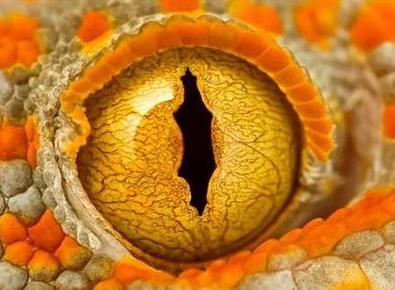 Різноманітність тварин
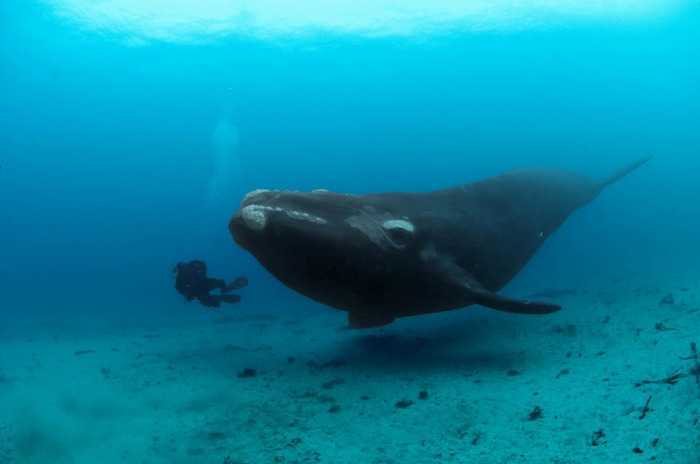 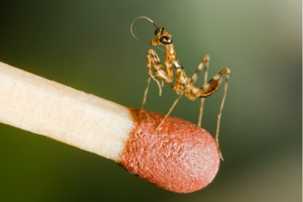 2 мільйони видів тварин
Середовища існування тварин
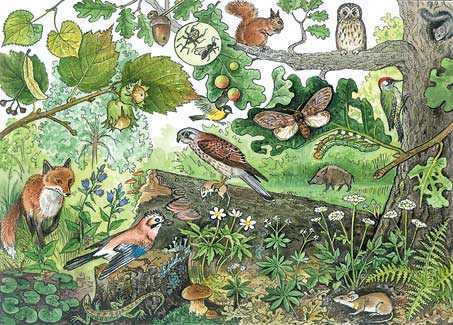 Наземно- повітряне
Середовища існування тварин
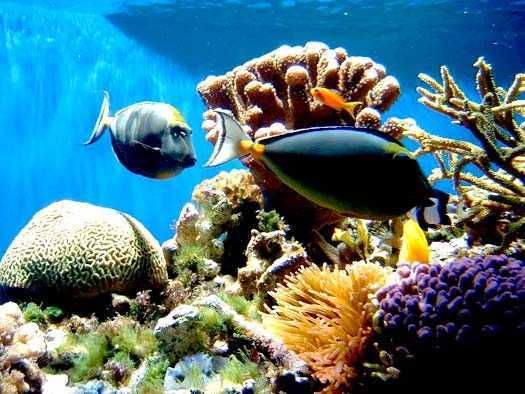 Водне
Середовища існування тварин
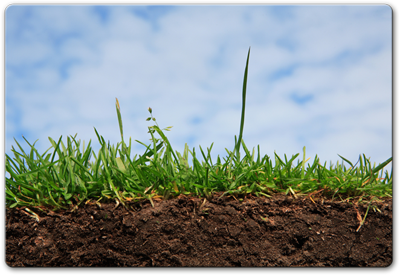 Ґрунтове
Середовища існування тварин
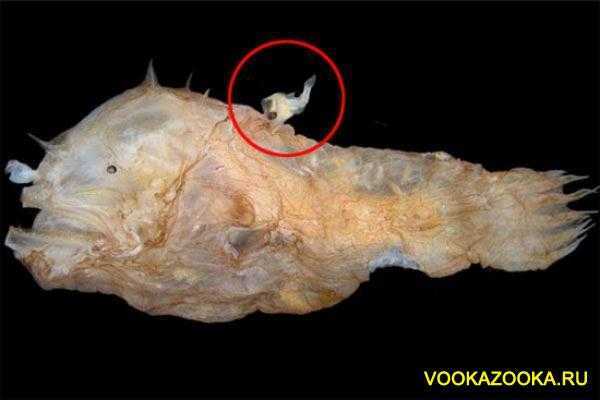 Організмове
Класифікація тварин
Систематика вивчає природну систему тварин
Класифікація тварин
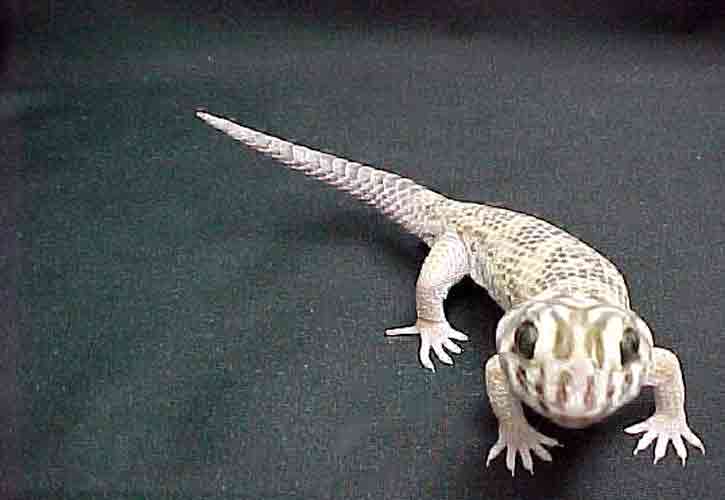 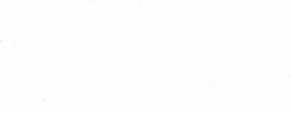 Сцинковий гекон
Teratoscincus scincu
Вид – основна одиниця систематики.
Бінарна номенклатура
Класифікація тварин
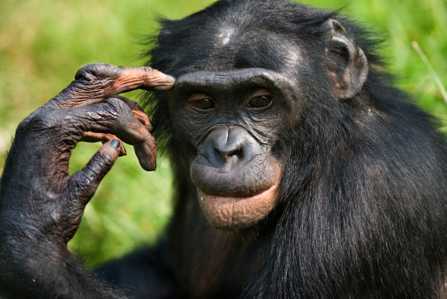 Царство – Тварини

Тип – Хордові 

Клас – Ссавці

Ряд – Примати 

Родина – Людиноподібні мавпи

Рід – Шимпанзе

Вид – Шимпанзе карликовий
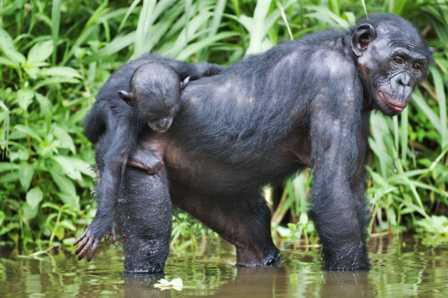 Значення тварин
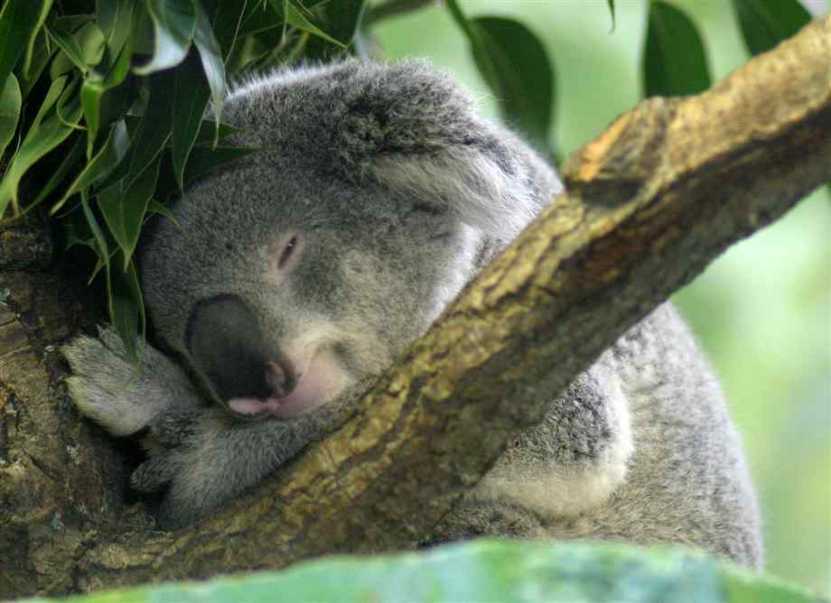 Споживачі органічної речовини
Значення тварин
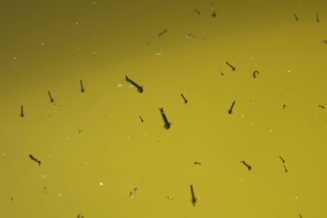 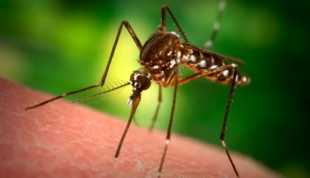 Cu
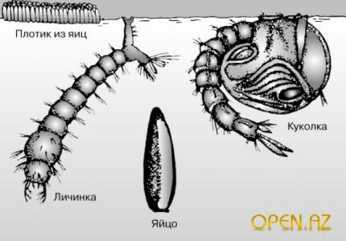 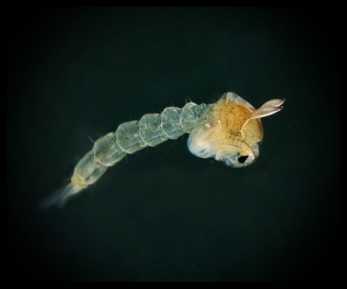 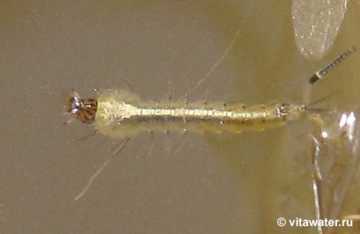 Участь у колообігу речовин Личинки комарів накопичують Купрум, який імаго виносять на суходіл
Значення тварин
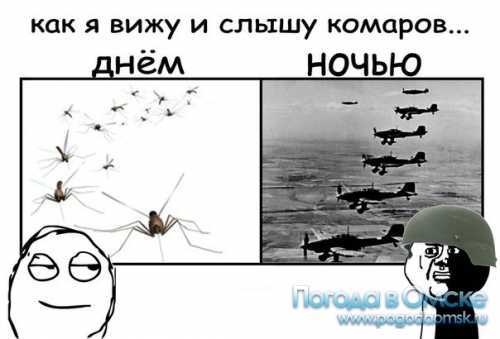 ***
Значення тварин
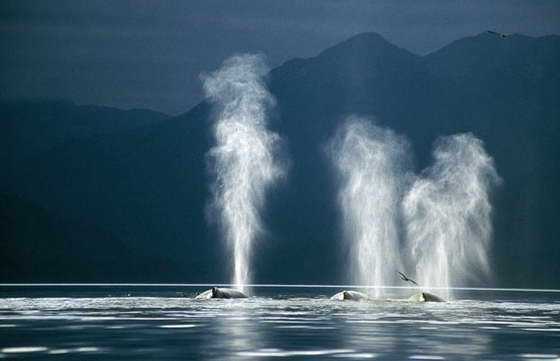 Видихають вуглекислий газ, який використовується у фотосинтезі Кит видихає повітря, в якому конденсується водяна пара
Значення тварин
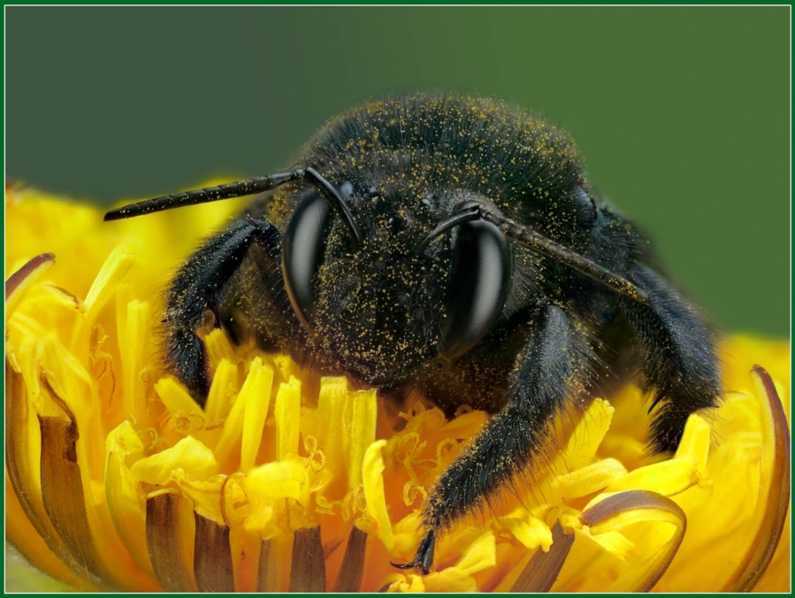 Запилюють рослини
Значення тварин
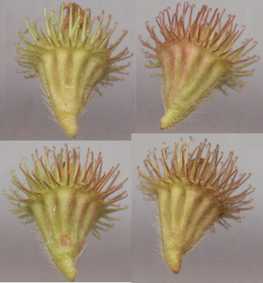 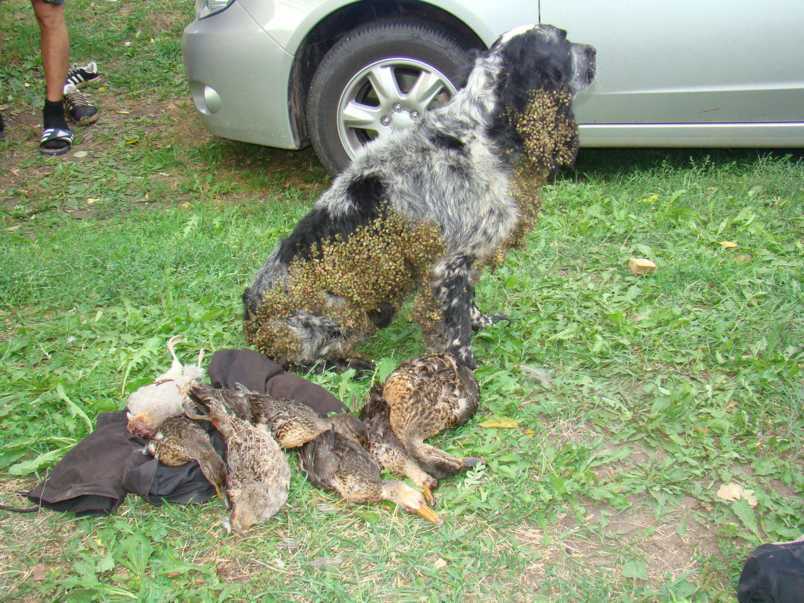 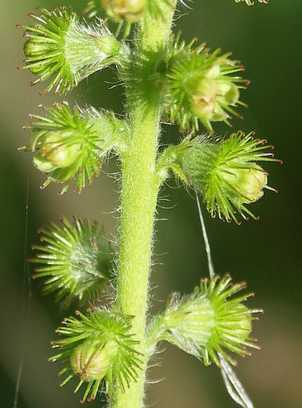 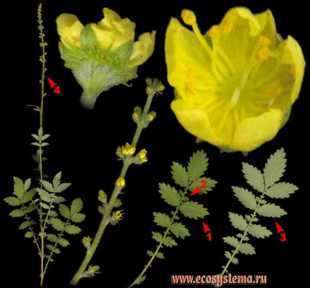 Поширюють насіння Парило
Значення тварин
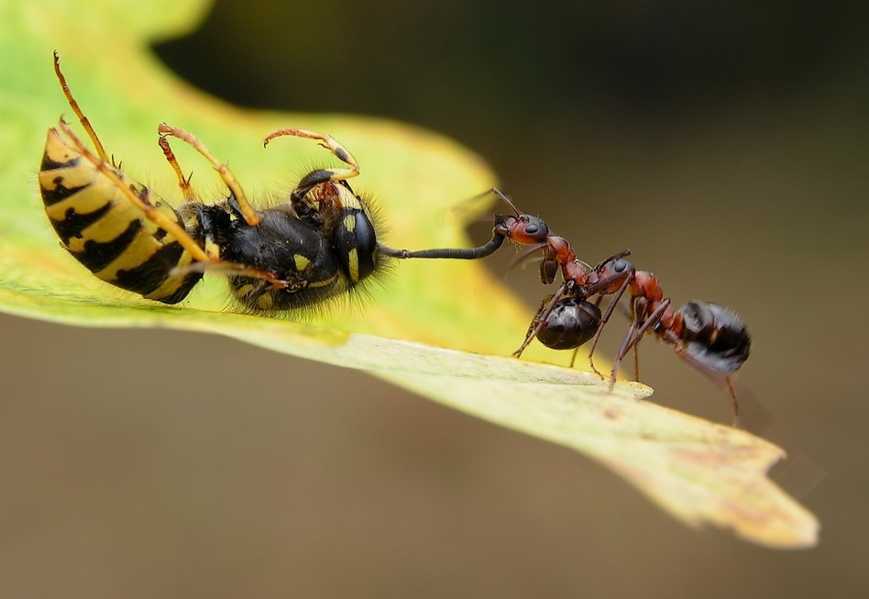 Хижаки – санітари
Значення тварин
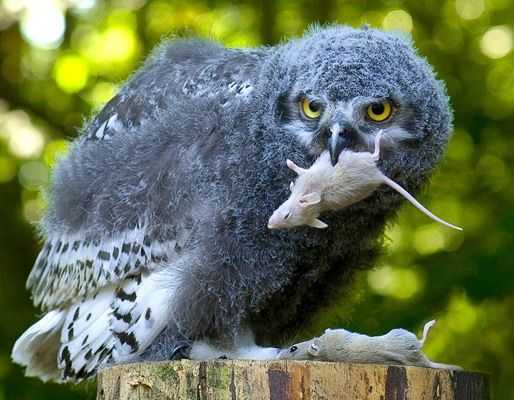 Хижаки – регулятори чисельності травоїдних
Значення тварин
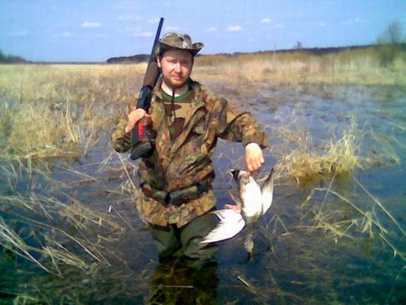 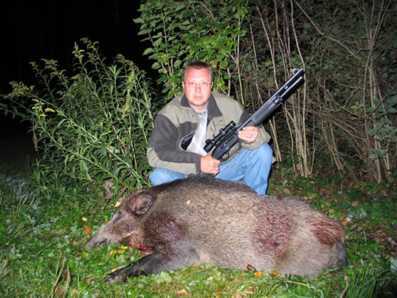 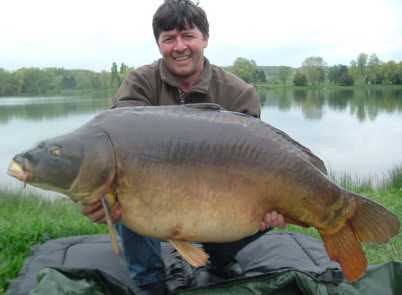 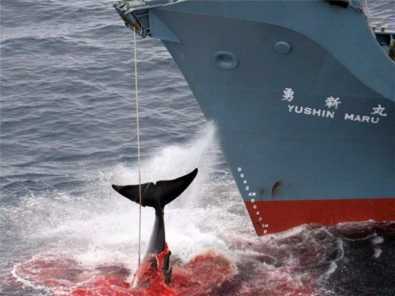 Промислові тварини
Значення тварин
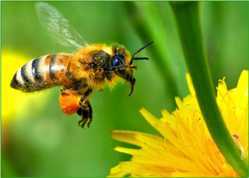 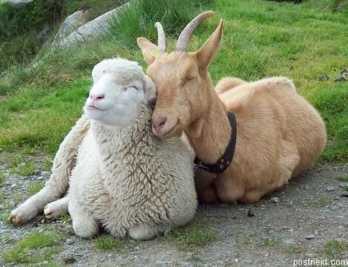 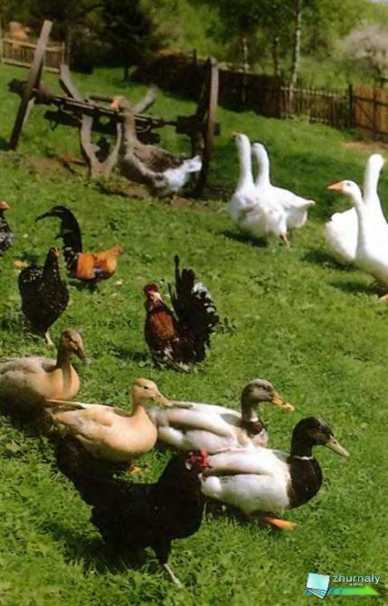 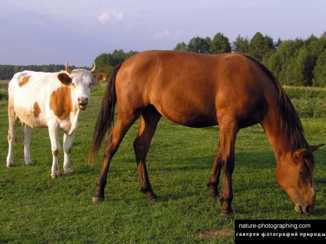 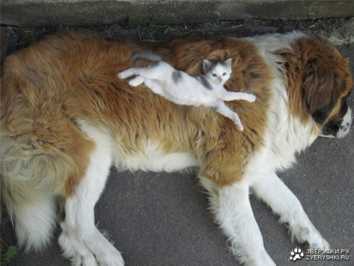 Свійські тварини
Значення тварин
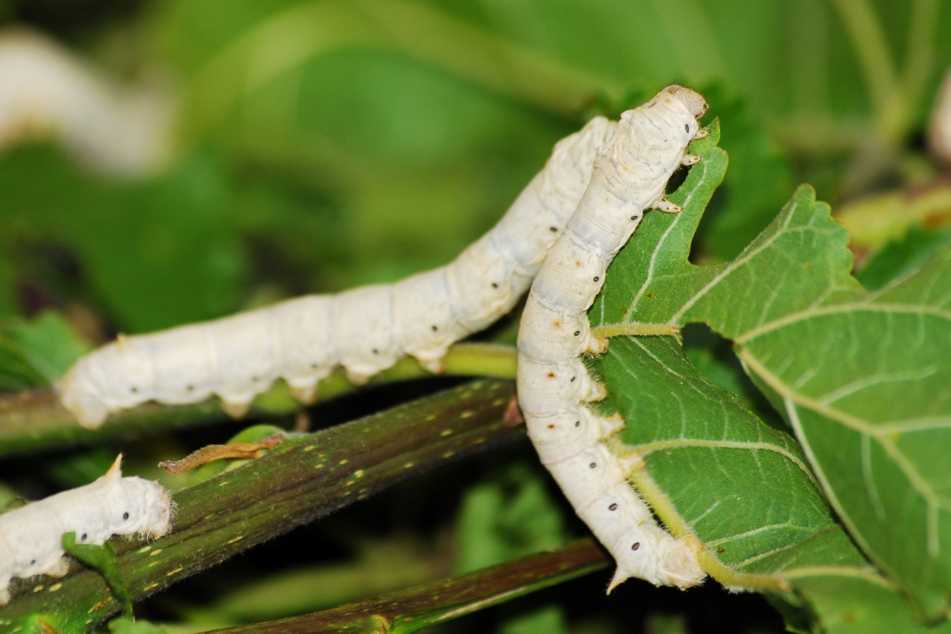 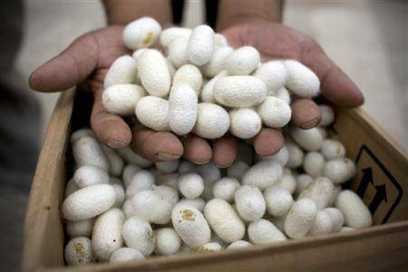 Свійські тварини
Значення тварин
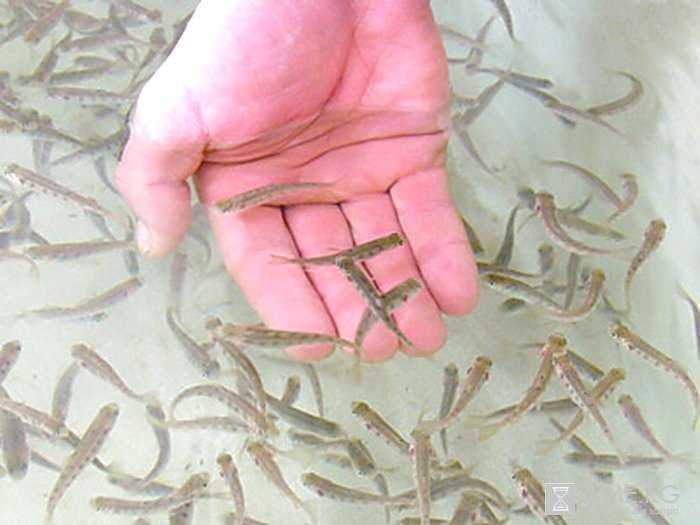 Свійські тварини. Короп
Значення тварин
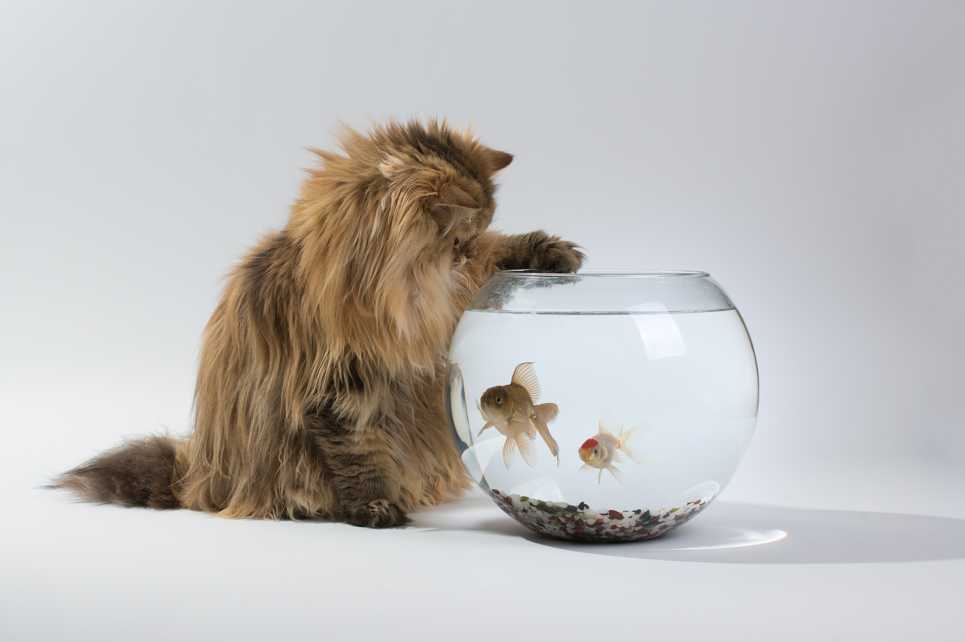 Декоративні свійські тварини
Значення тварин
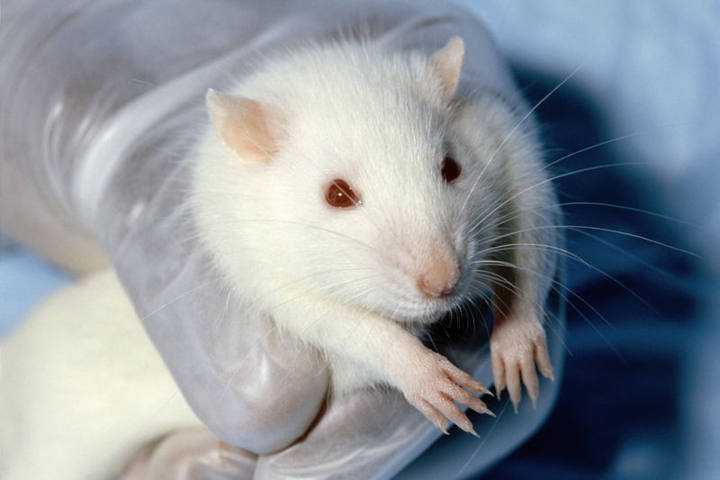 Лабораторні тварини
Значення тварин
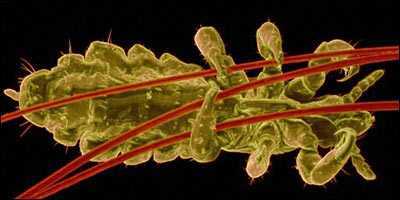 Паразитичні тварини
Значення тварин
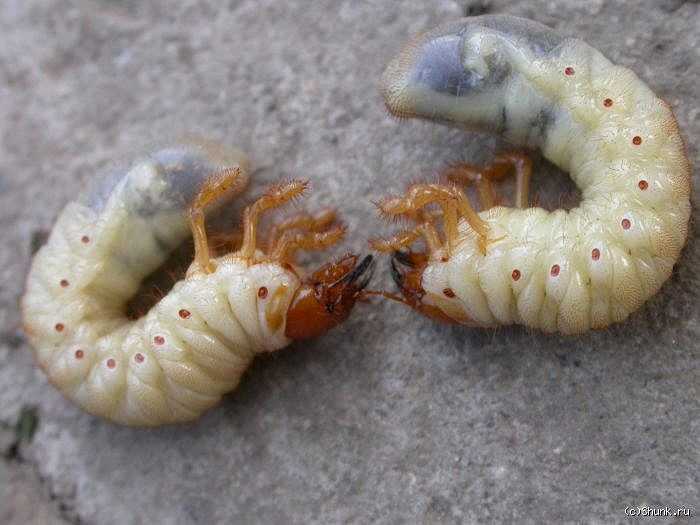 Шкідники полів, садів, лісів
Значення тварин
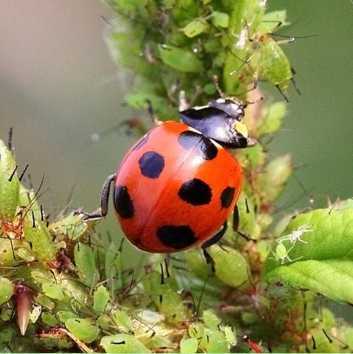 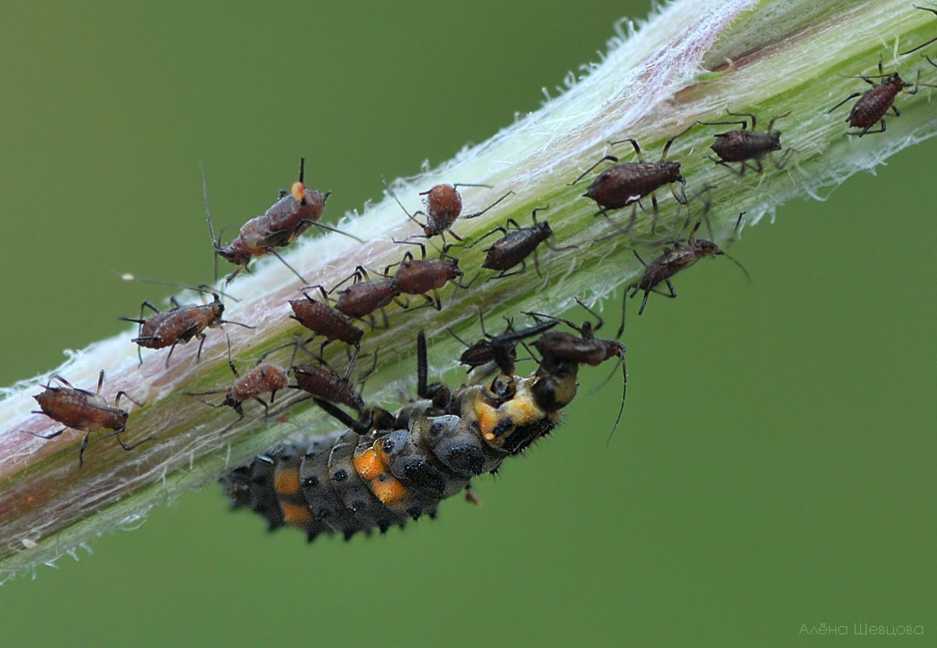 Біологічні методи боротьби зі шкідниками
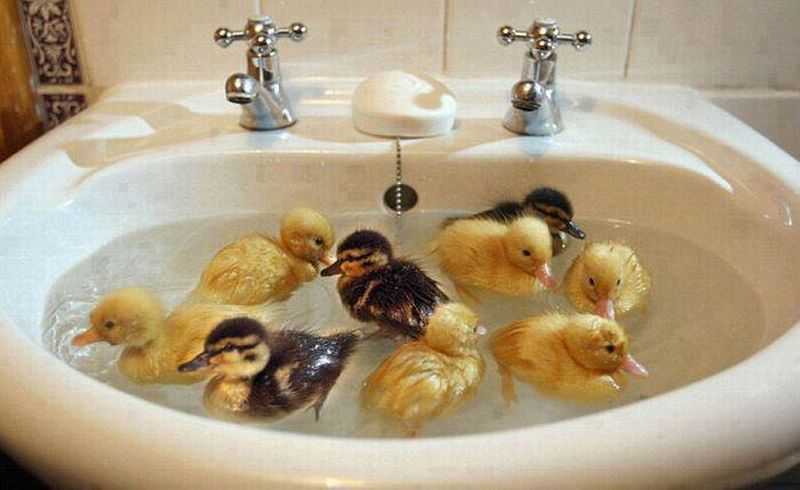